Addition et soustraction
Allez à La boulangerie d’Array

Utilisez l’option de lecture à haute voix si vous voulez.

Passez aux pages 4 et 5 et discutez des questions suivantes :

Comment sont disposés les muffins dans chaque plateau?
Comment compterais-tu les muffins dans chaque plateau?
Combien de muffins penses-tu que M. Vachon commande?
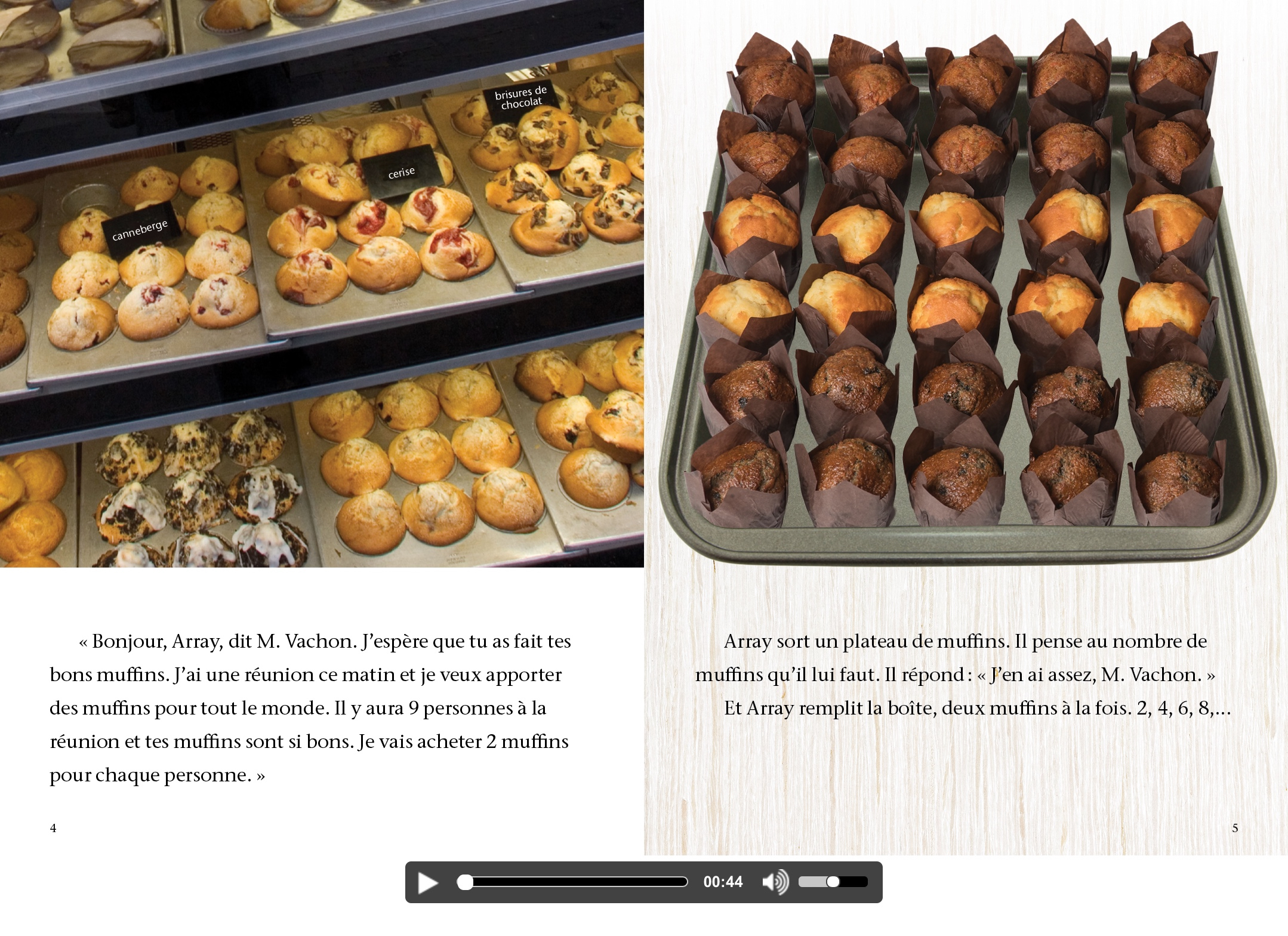 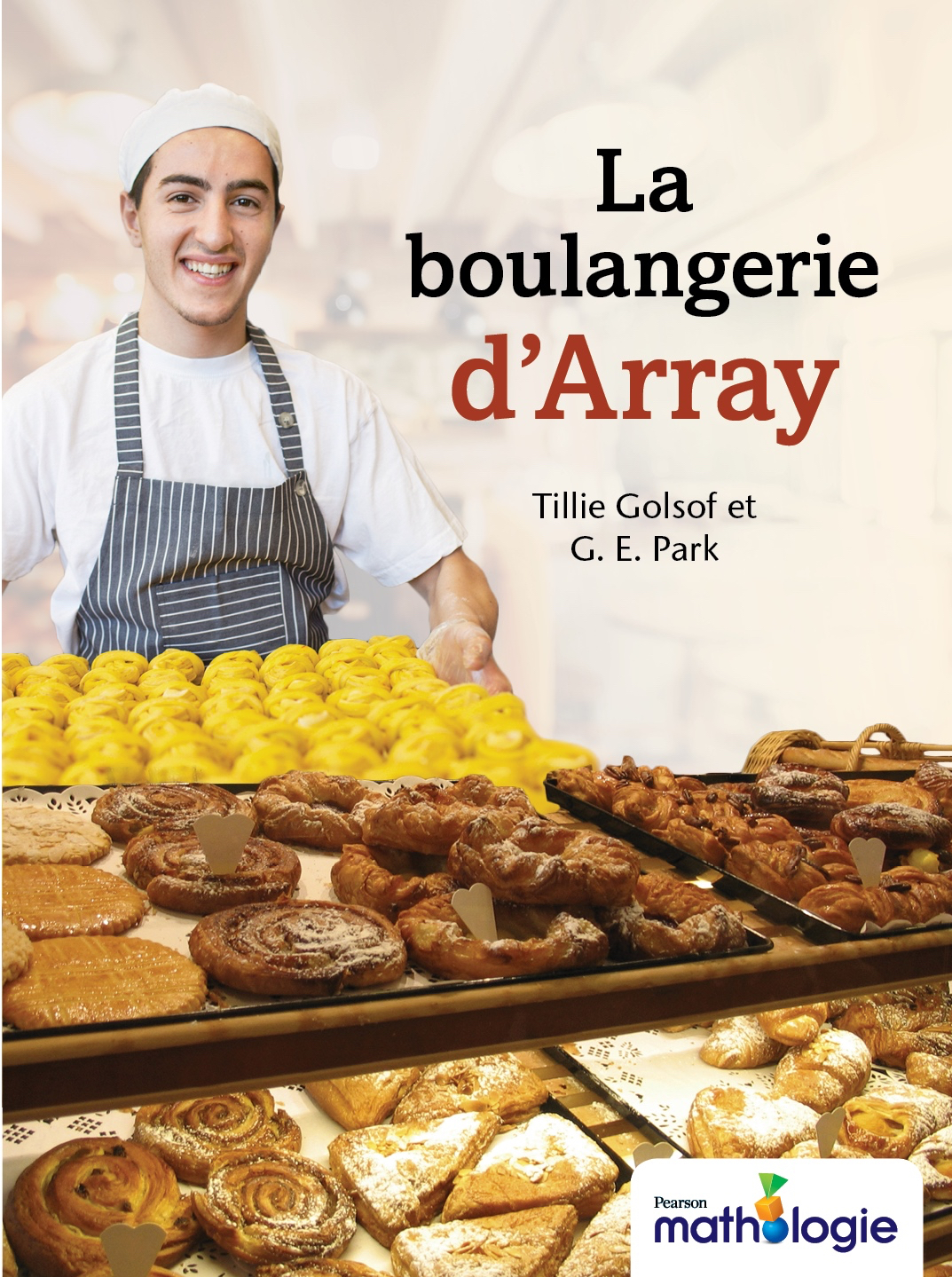